Seniori în era digitală
-Suport de curs-
Aprofundarea utilizării internetului pentru cercetare și
comunicare.
Erasmus+ Programme – Strategic Partnership
Project : 2021-2-RO01-KA210-ADU-000048477
Project Title: “Senior in digital era”
Material realizat cu sprijinul financiar al Uniunii Europene.  Conținutul acestui material este responsabilitateaa autorilor, iar Agenția Națională și Comisia Europeană nu sunt responsabile  pentru modul în care va fi utilizat conținutul acestor informații
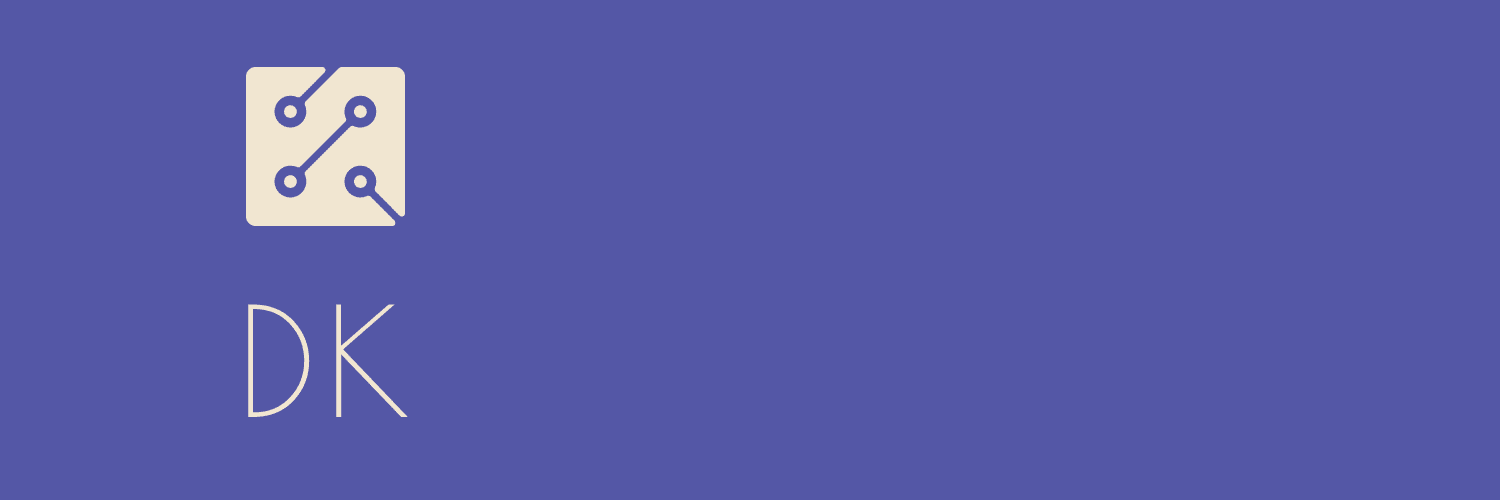 Recapitulare & întrebări
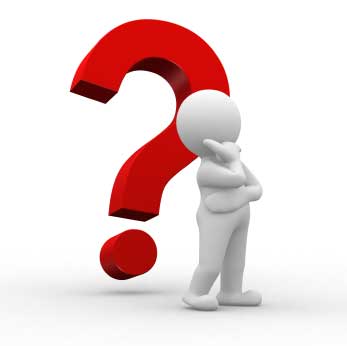 Aplicație:

Folosind telefoanele mobile o să le trimiteți
Un mesaj scurt care să cuprind:
Cum vă simțiti astăzi?
Numele vostru complet
Erasmus+ Programme – Strategic Partnership
Project : 2021-2-RO01-KA210-ADU-000048477
Project Title: “Senior in digital era”
Material realizat cu sprijinul financiar al Uniunii Europene.  Conținutul acestui material este responsabilitateaa autorilor, iar Agenția Națională și Comisia Europeană nu sunt responsabile  pentru modul în care va fi utilizat conținutul acestor informații
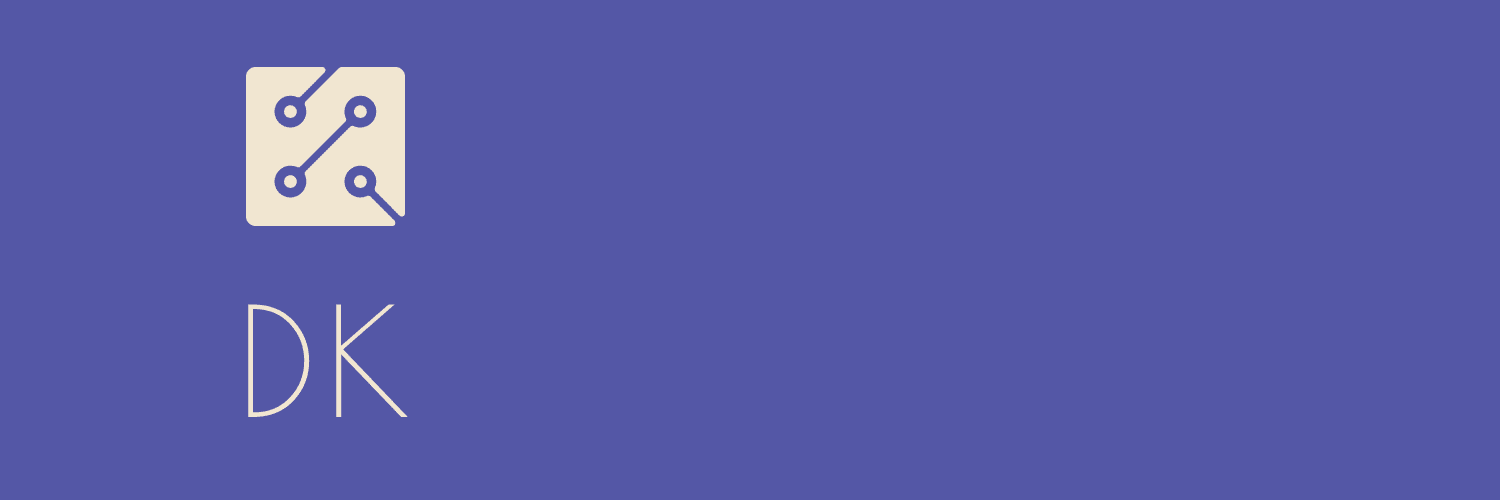 COMUNICARE
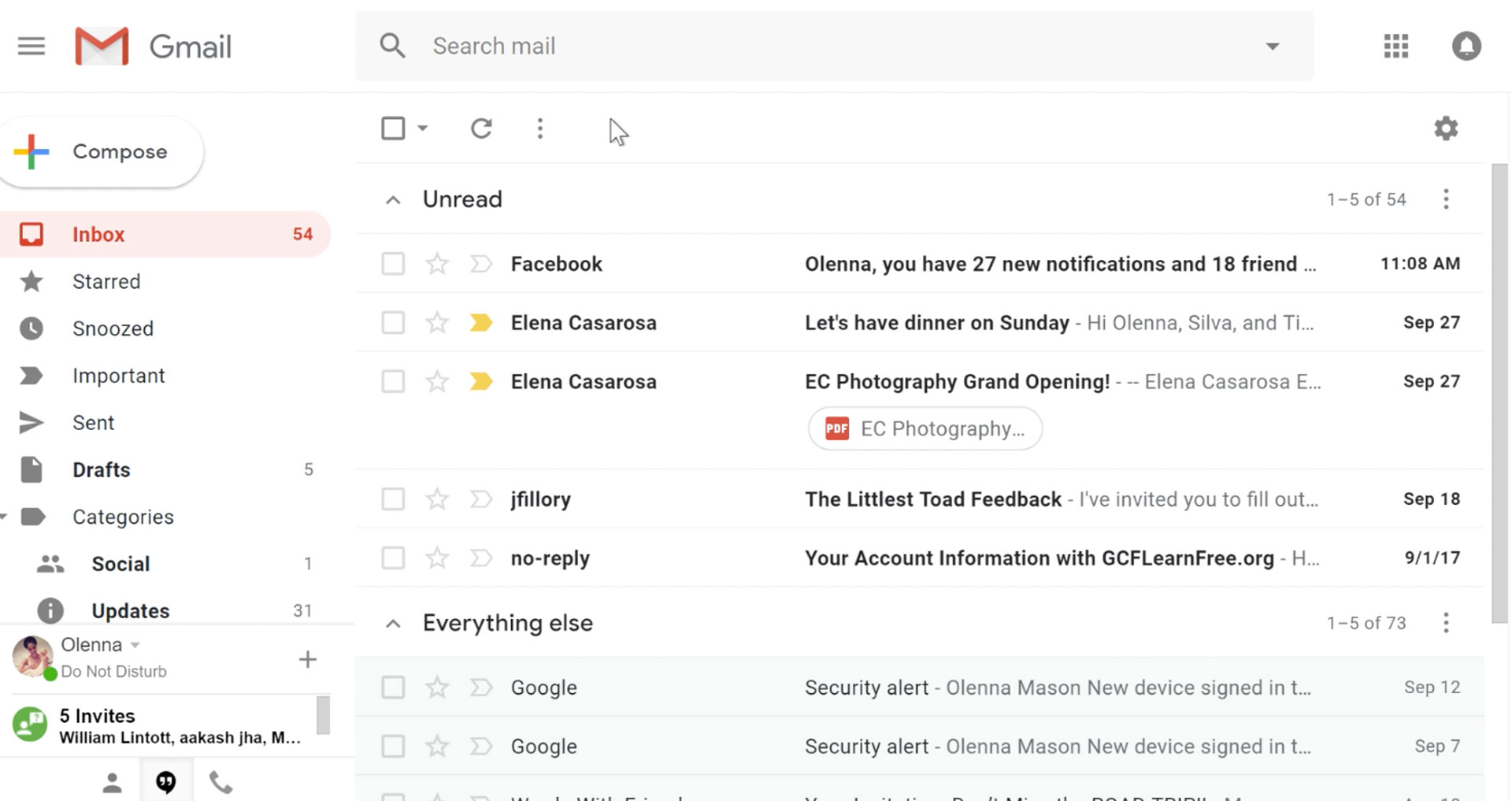 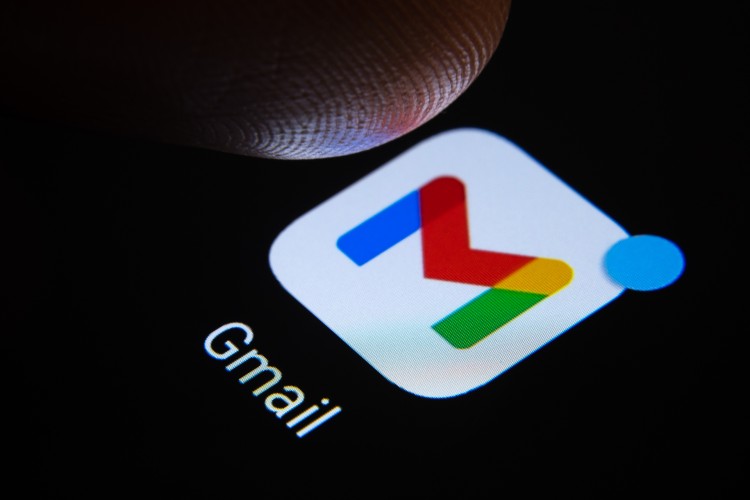 Erasmus+ Programme – Strategic Partnership
Project : 2021-2-RO01-KA210-ADU-000048477
Project Title: “Senior in digital era”
Material realizat cu sprijinul financiar al Uniunii Europene.  Conținutul acestui material este responsabilitateaa autorilor, iar Agenția Națională și Comisia Europeană nu sunt responsabile  pentru modul în care va fi utilizat conținutul acestor informații
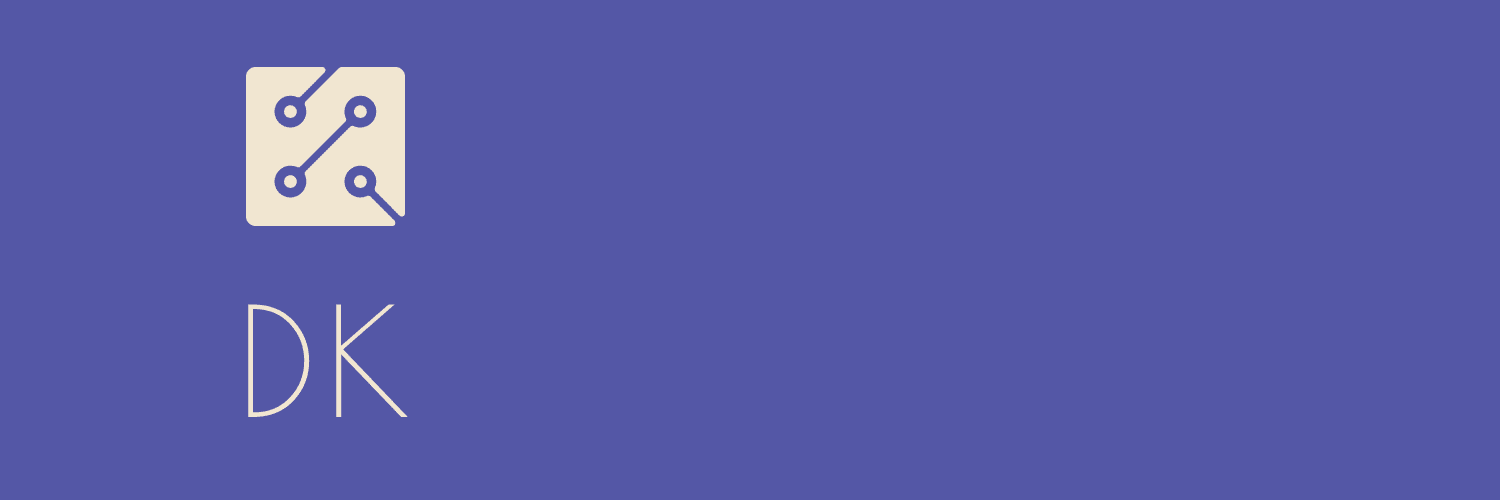 COMUNICARE
Pasii pentru crearea unui cont de email:

1.Mergeți la pagina de creare a contului Google
2.Urmați pașii afișați pentru configurarea contului.
3.Utilizați contul pe care l-ați creat pentru a vă conecta la Gmail.
4.Alegeți un nume de utilizator – de exempu: ioanaanton@gmail.com
Erasmus+ Programme – Strategic Partnership
Project : 2021-2-RO01-KA210-ADU-000048477
Project Title: “Senior in digital era”
Material realizat cu sprijinul financiar al Uniunii Europene.  Conținutul acestui material este responsabilitateaa autorilor, iar Agenția Națională și Comisia Europeană nu sunt responsabile  pentru modul în care va fi utilizat conținutul acestor informații
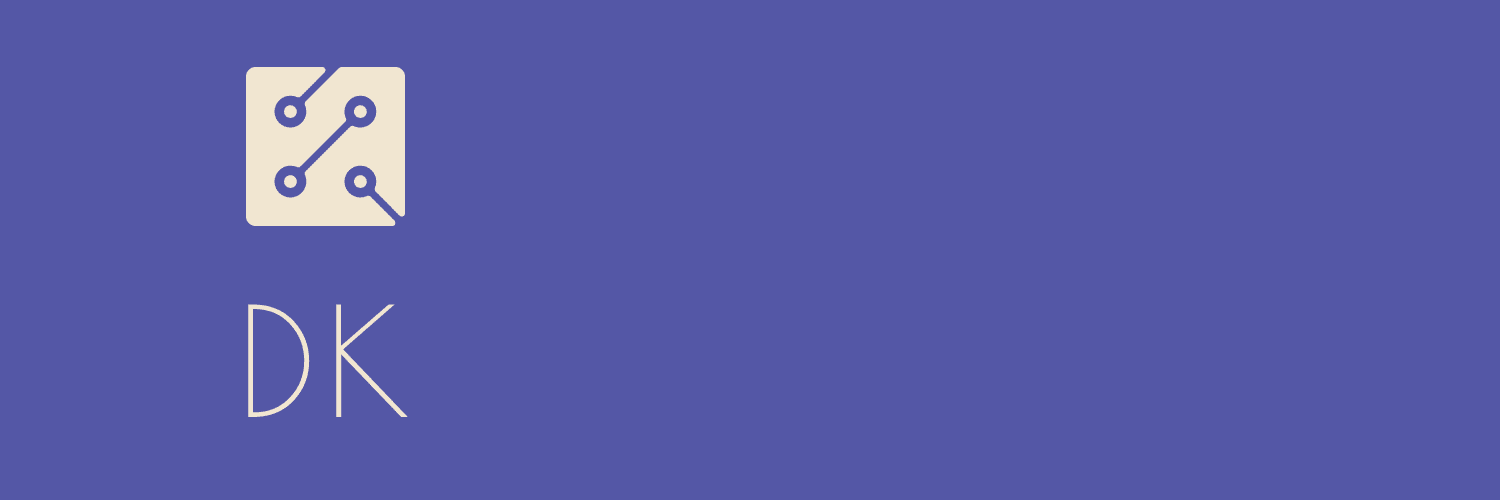 COMUNICARE
Aplicație:
O să ne împățim în mai multe grupe și vom creea conturi de gmail.
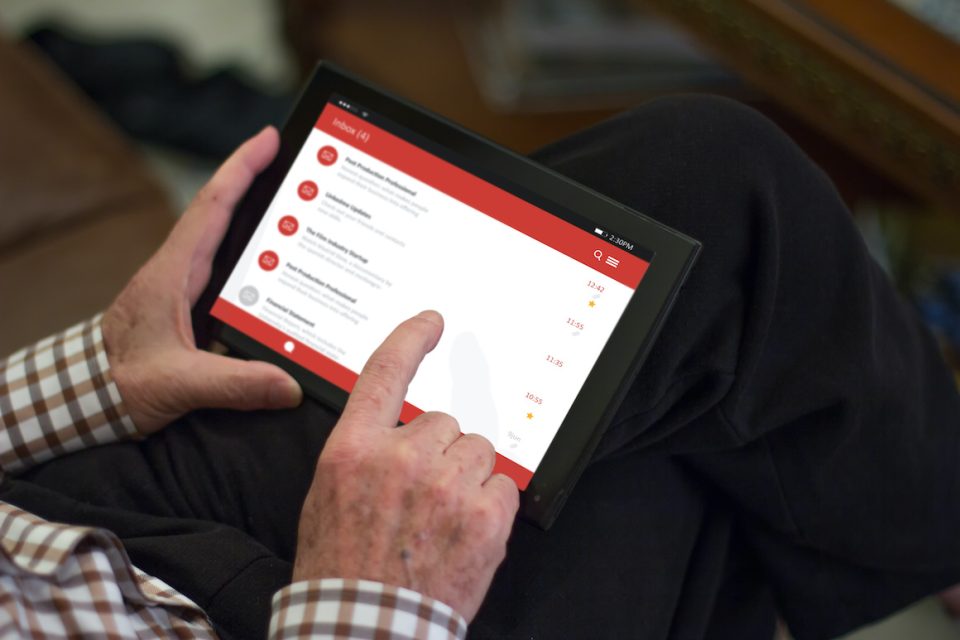 Erasmus+ Programme – Strategic Partnership
Project : 2021-2-RO01-KA210-ADU-000048477
Project Title: “Senior in digital era”
Material realizat cu sprijinul financiar al Uniunii Europene.  Conținutul acestui material este responsabilitateaa autorilor, iar Agenția Națională și Comisia Europeană nu sunt responsabile  pentru modul în care va fi utilizat conținutul acestor informații
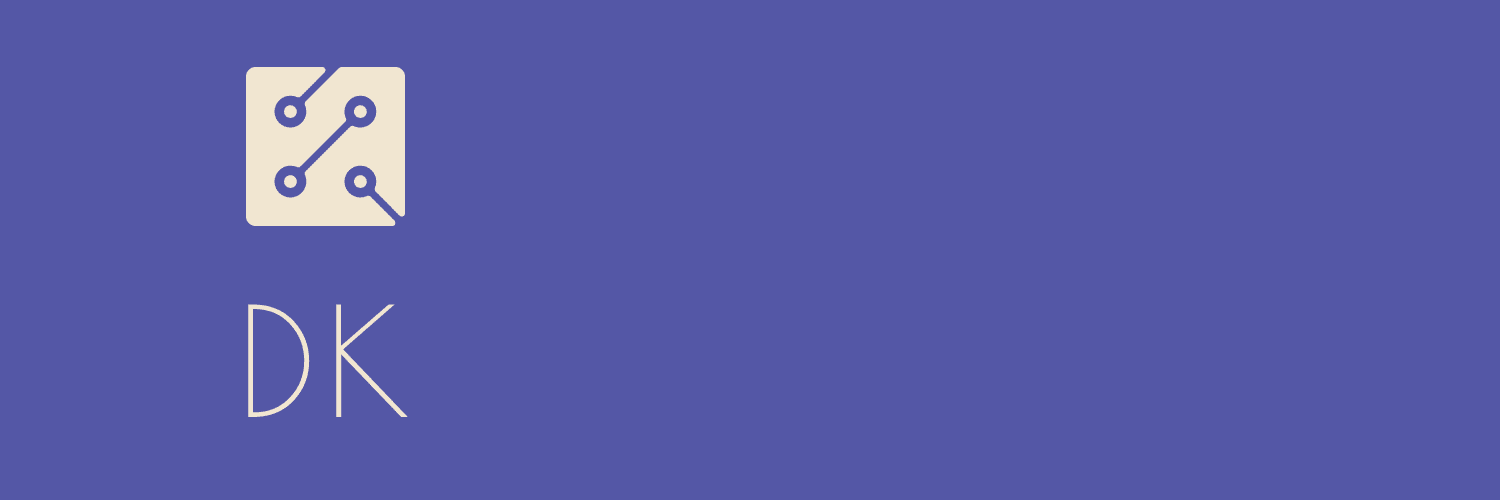 COMUNICARE
Pentru a efectua un apel video, aveți nevoie de două cerințe importante:
1. conexiune stabilă la Internet
2. aplicație sau un program care vă permite să efectuați un apel video
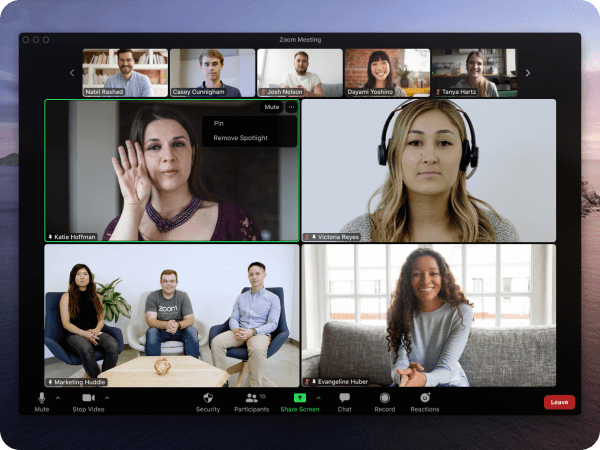 Erasmus+ Programme – Strategic Partnership
Project : 2021-2-RO01-KA210-ADU-000048477
Project Title: “Senior in digital era”
Material realizat cu sprijinul financiar al Uniunii Europene.  Conținutul acestui material este responsabilitateaa autorilor, iar Agenția Națională și Comisia Europeană nu sunt responsabile  pentru modul în care va fi utilizat conținutul acestor informații
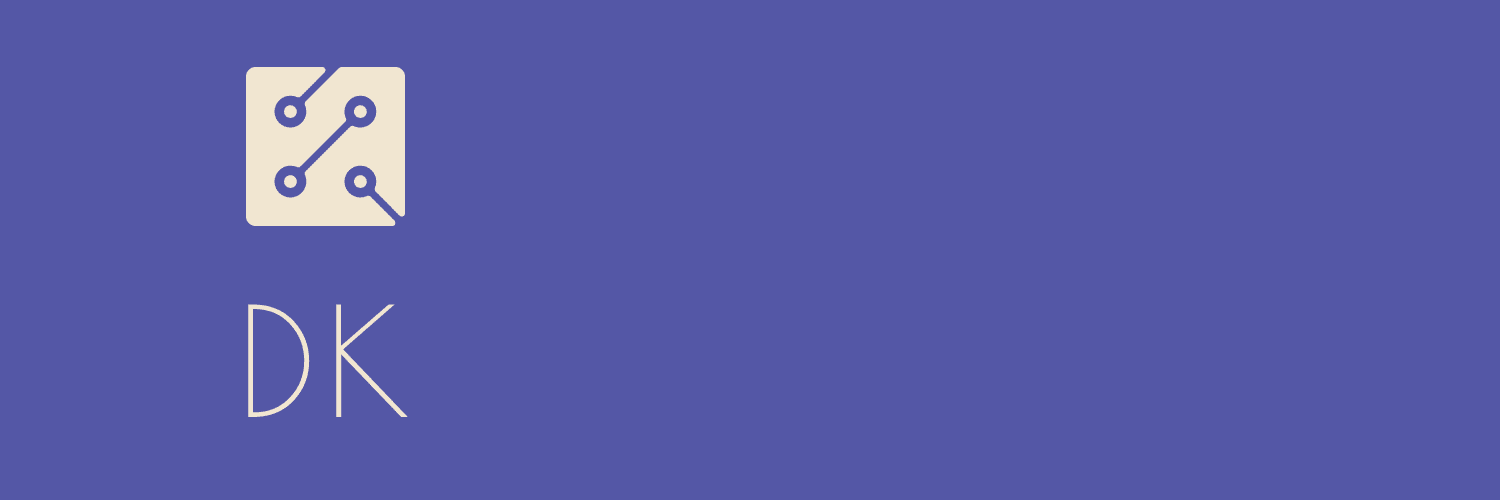 COMUNICARE
Exemple de aplicații:
1.Skype
2.Zoom
3.Facetime
4.What up
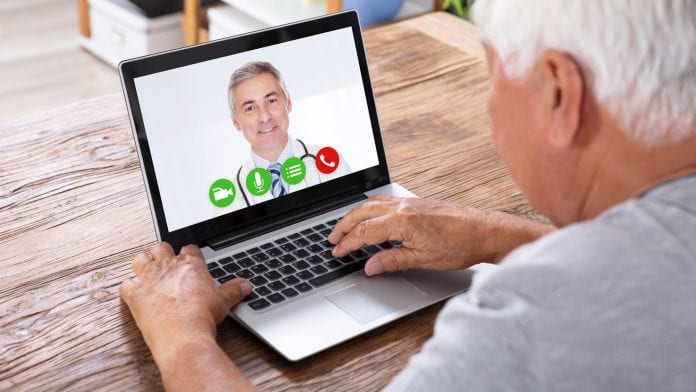 Erasmus+ Programme – Strategic Partnership
Project : 2021-2-RO01-KA210-ADU-000048477
Project Title: “Senior in digital era”
Material realizat cu sprijinul financiar al Uniunii Europene.  Conținutul acestui material este responsabilitateaa autorilor, iar Agenția Națională și Comisia Europeană nu sunt responsabile  pentru modul în care va fi utilizat conținutul acestor informații
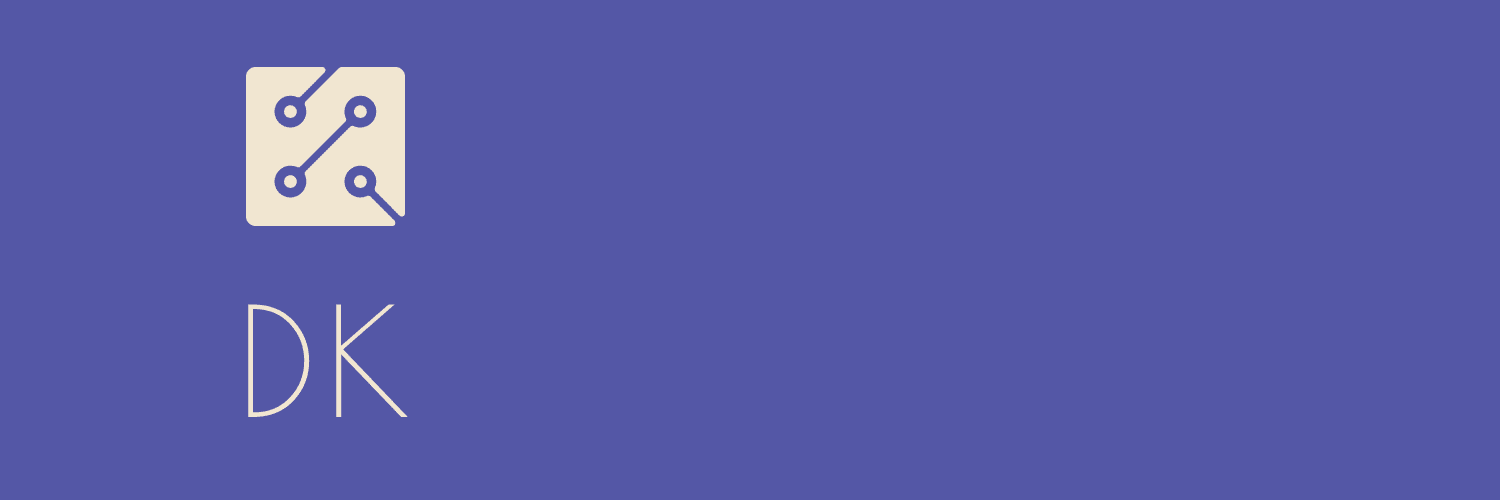 COMUNICARE
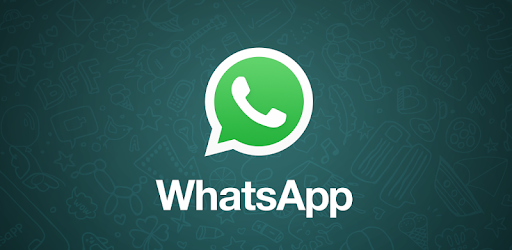 Aplicații care ne
 permit mai multe funcții
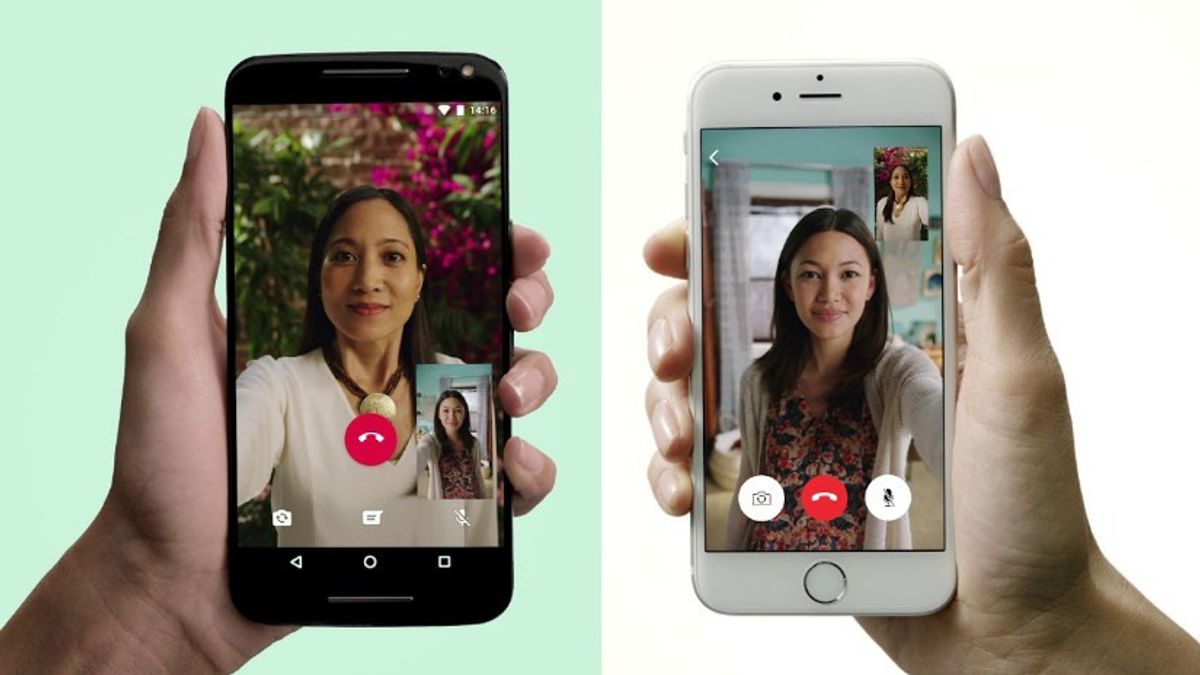 Aplicații care ne permit mai multe funcții
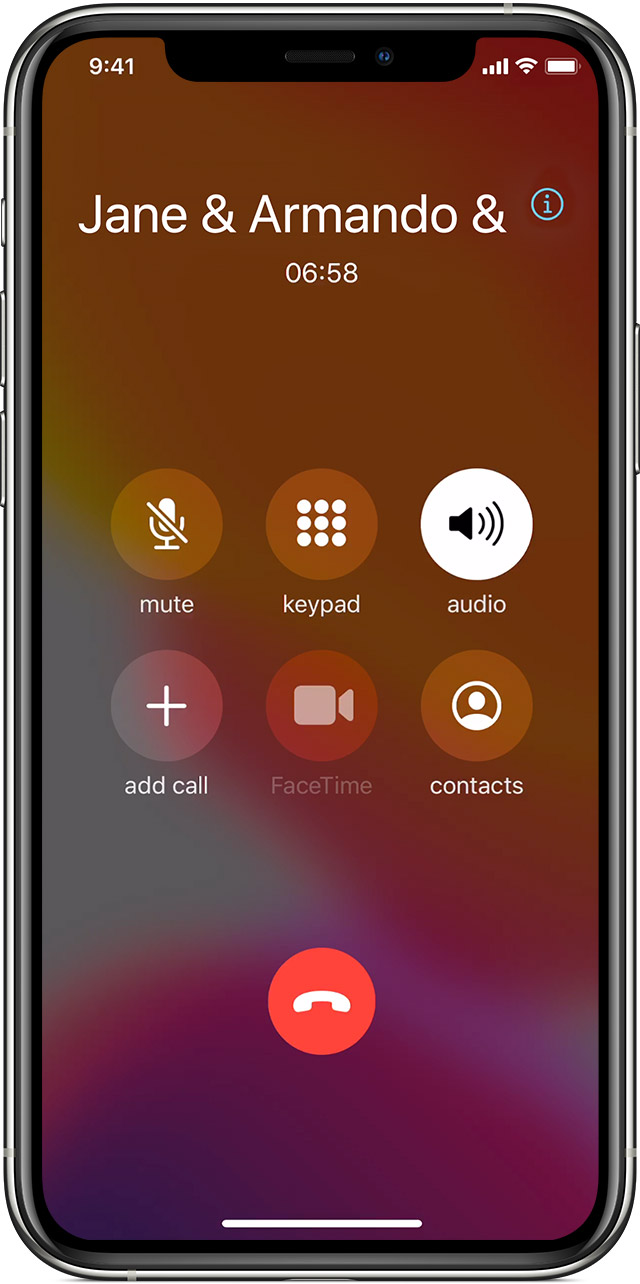 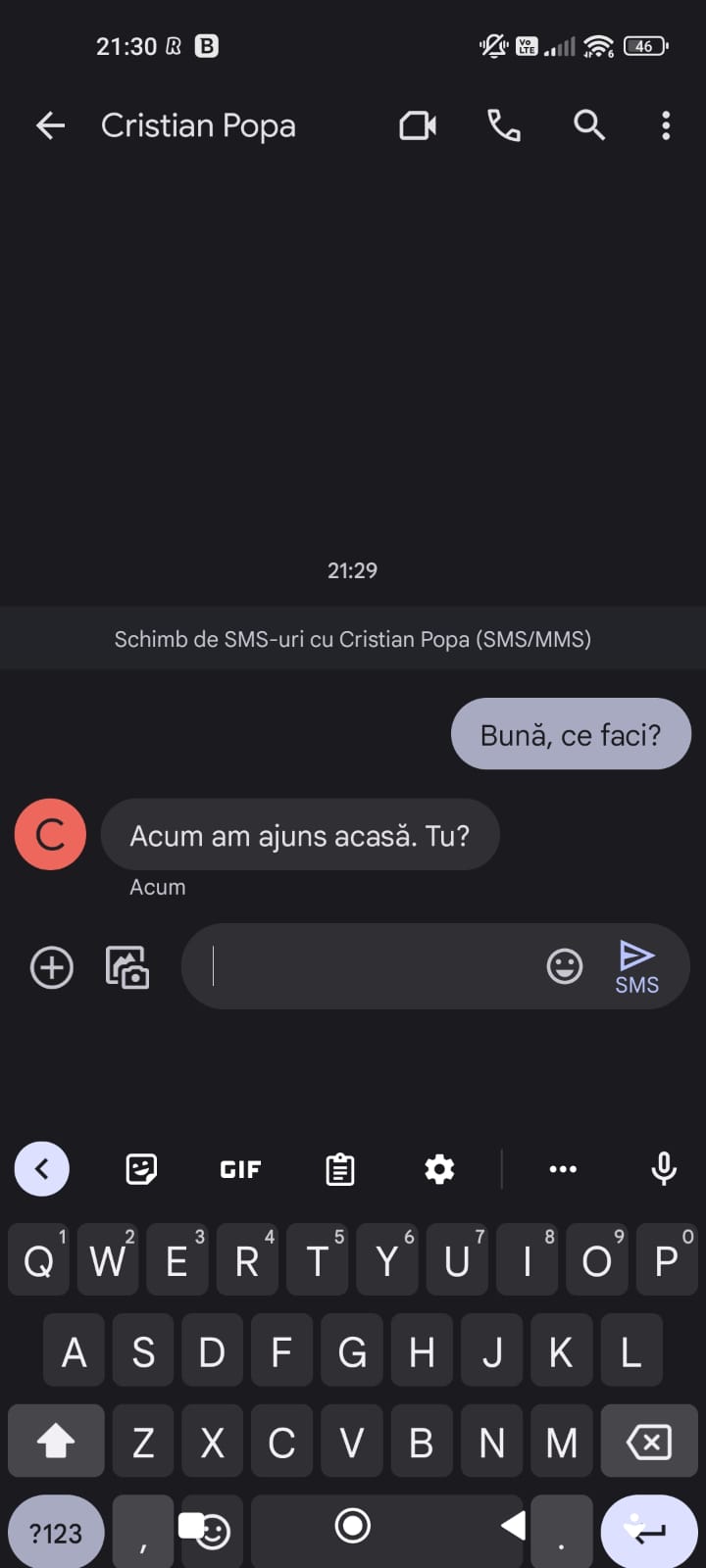 Erasmus+ Programme – Strategic Partnership
Project : 2021-2-RO01-KA210-ADU-000048477
Project Title: “Senior in digital era”
Material realizat cu sprijinul financiar al Uniunii Europene.  Conținutul acestui material este responsabilitateaa autorilor, iar Agenția Națională și Comisia Europeană nu sunt responsabile  pentru modul în care va fi utilizat conținutul acestor informații
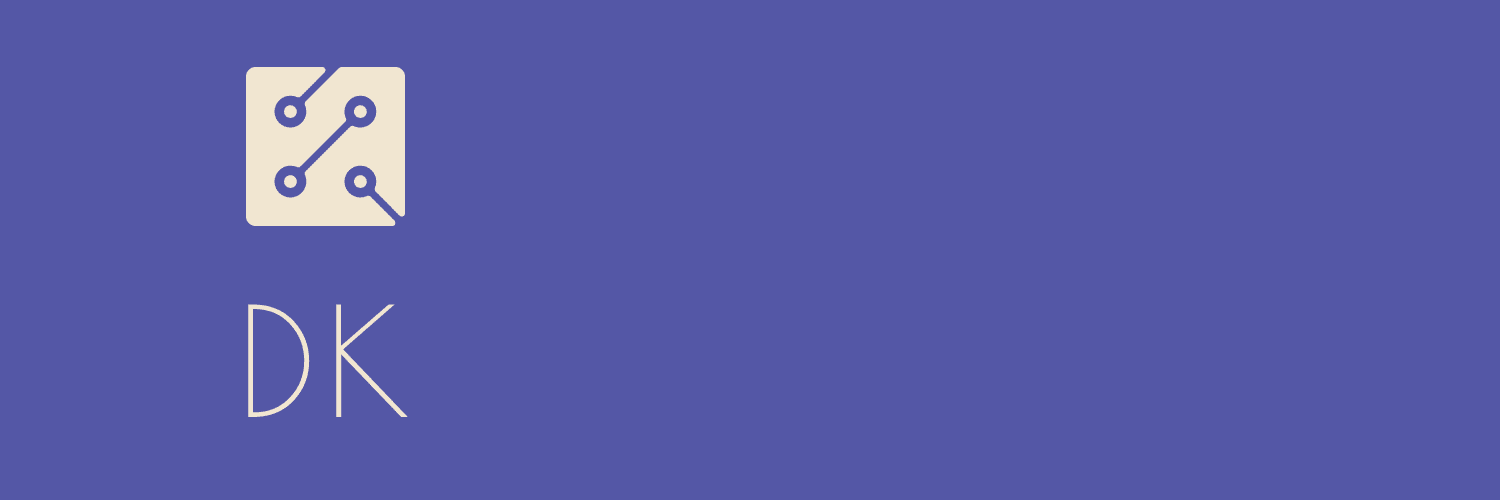 Aplicație-Mesagerie online

Vom efectua împreuna un apel video pe Whats-up. 
Pentru început vom alege 
o persoană care să efectueze apelul și una care să-l primească.
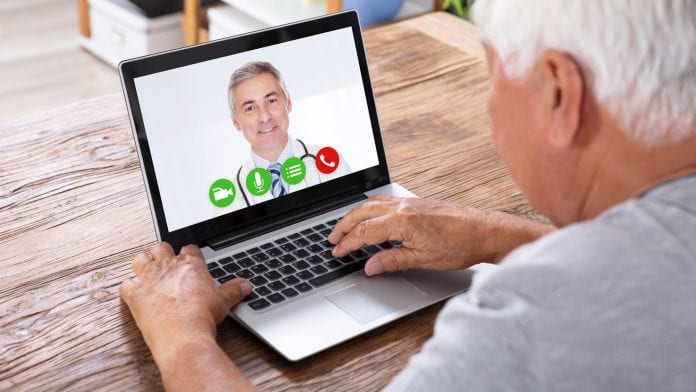 Erasmus+ Programme – Strategic Partnership
Project : 2021-2-RO01-KA210-ADU-000048477
Project Title: “Senior in digital era”
Material realizat cu sprijinul financiar al Uniunii Europene.  Conținutul acestui material este responsabilitateaa autorilor, iar Agenția Națională și Comisia Europeană nu sunt responsabile  pentru modul în care va fi utilizat conținutul acestor informații
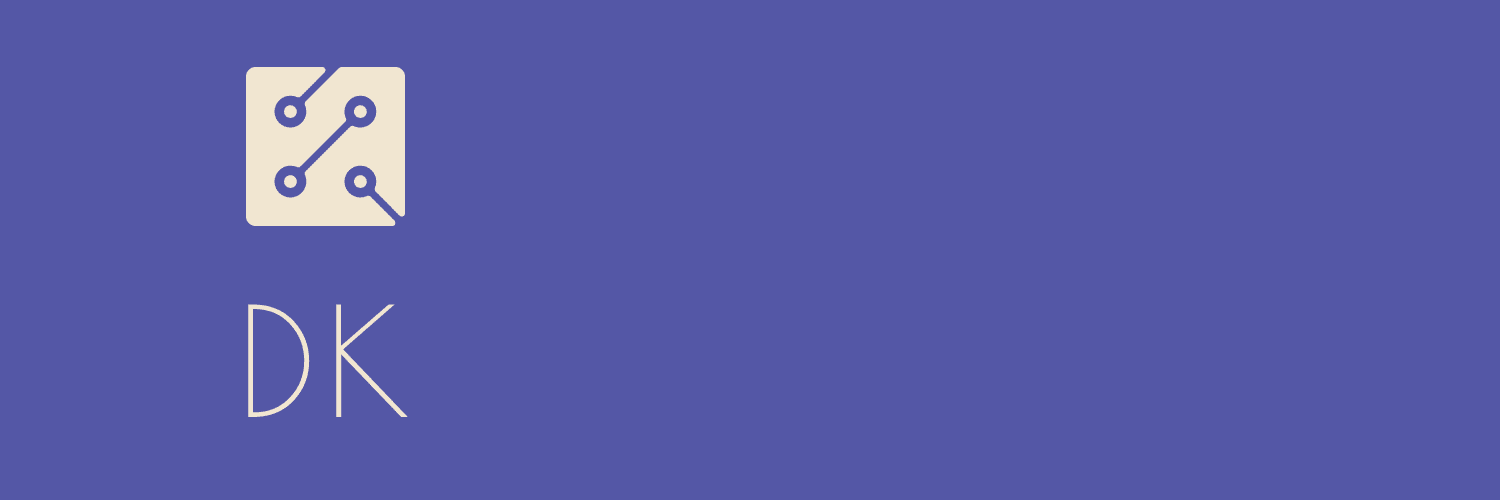 REȚELE SOCIALE.
TIK-TOK
INSTAGRAM
FACEBOOK
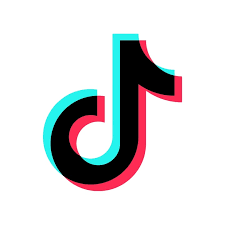 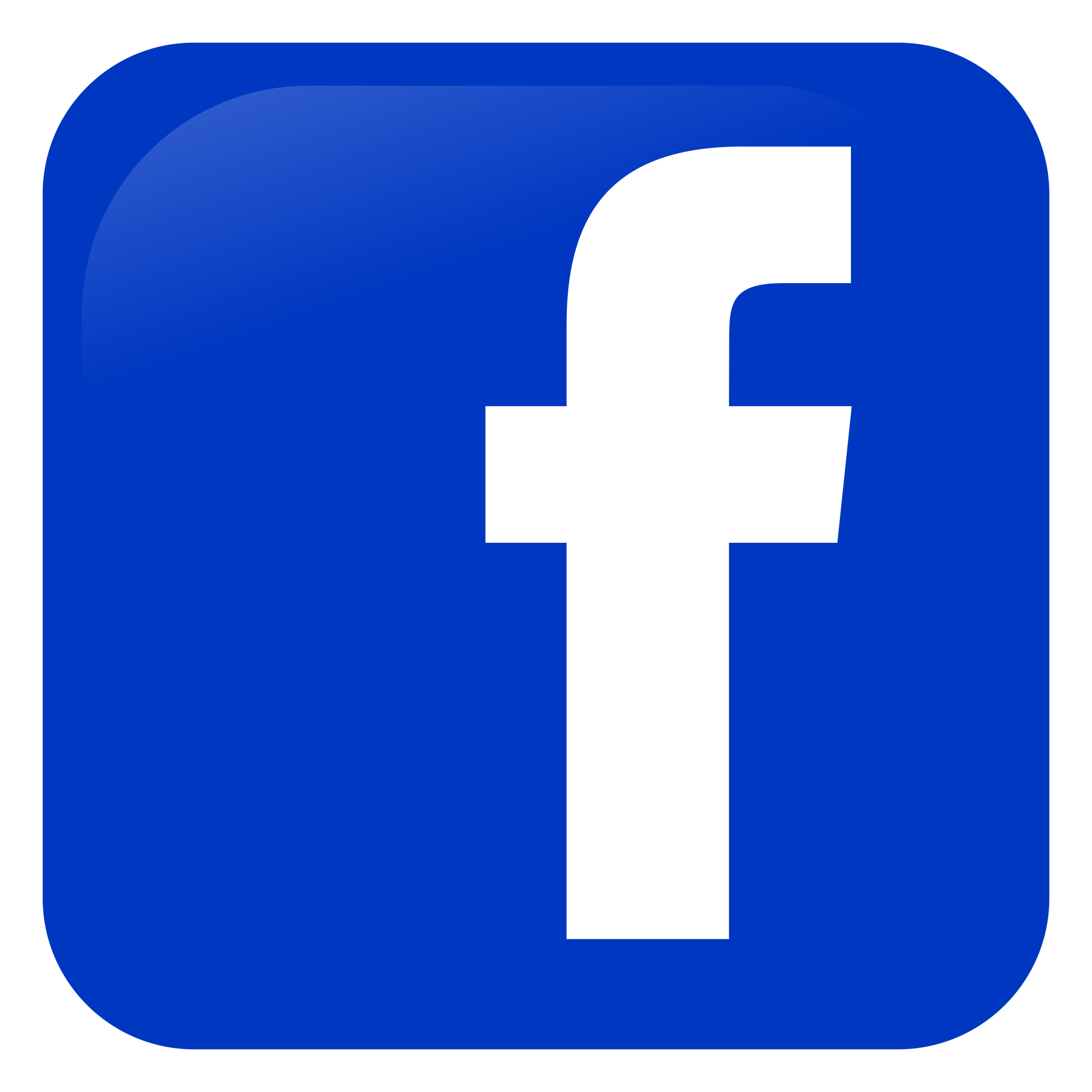 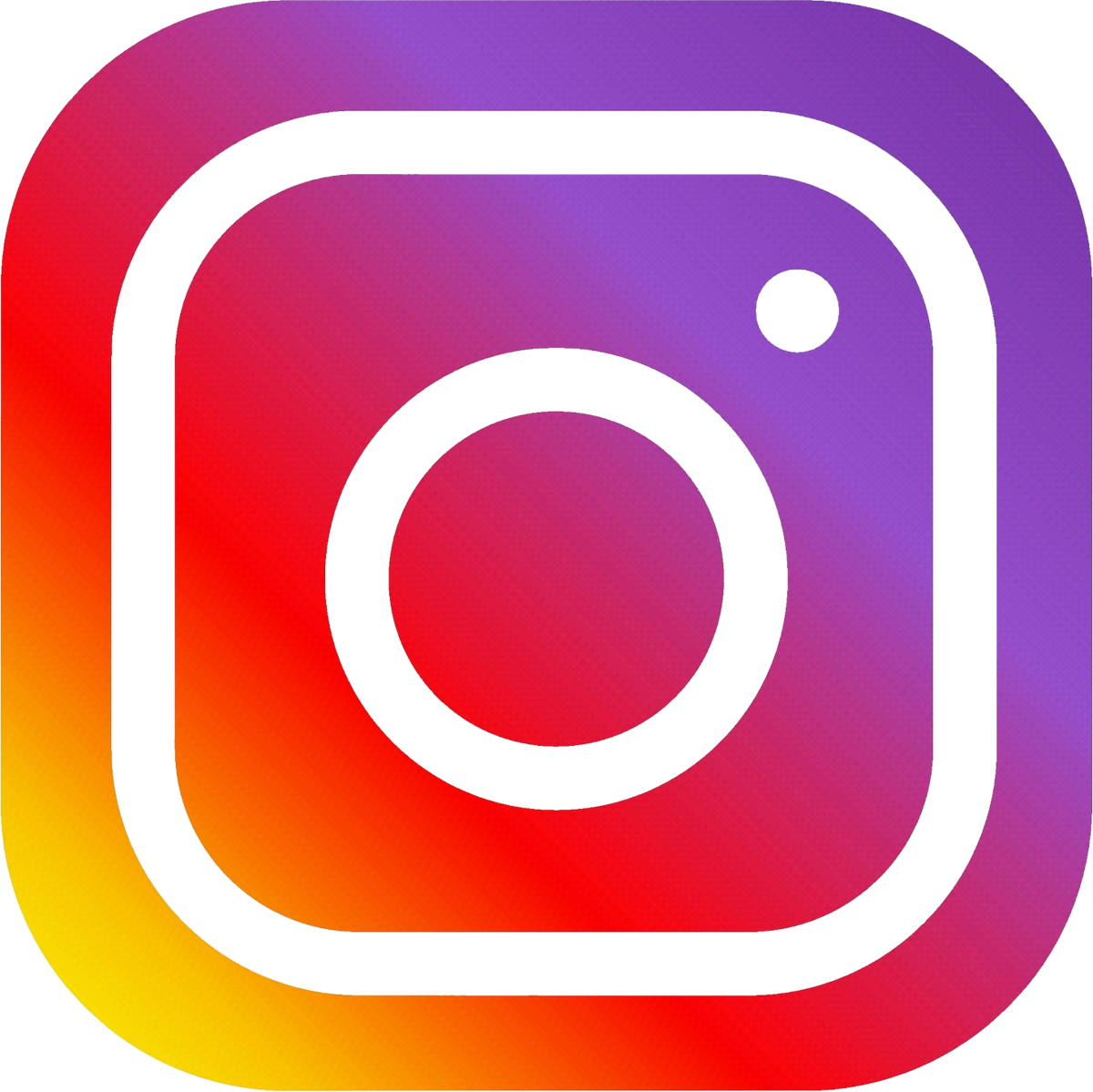 Aplicație*
Erasmus+ Programme – Strategic Partnership
Project : 2021-2-RO01-KA210-ADU-000048477
Project Title: “Senior in digital era”
Material realizat cu sprijinul financiar al Uniunii Europene.  Conținutul acestui material este responsabilitateaa autorilor, iar Agenția Națională și Comisia Europeană nu sunt responsabile  pentru modul în care va fi utilizat conținutul acestor informații
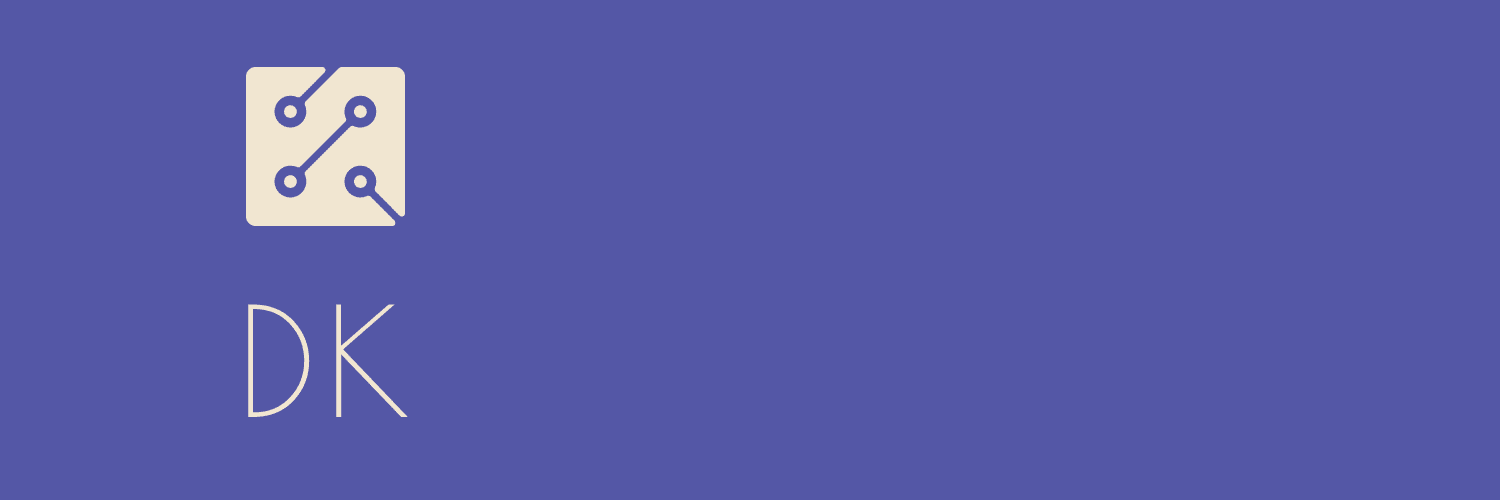 TEHNOLOGIE PENTRU SENIORI
Exemple:
Casa inteligentă
Sistem de iluminat inteligent
Ceasuri inteligente
Telemedicină
Aplicații pentru tensiunea arterială
Cuptor inteligent
Erasmus+ Programme – Strategic Partnership
Project : 2021-2-RO01-KA210-ADU-000048477
Project Title: “Senior in digital era”
Material realizat cu sprijinul financiar al Uniunii Europene.  Conținutul acestui material este responsabilitateaa autorilor, iar Agenția Națională și Comisia Europeană nu sunt responsabile  pentru modul în care va fi utilizat conținutul acestor informații
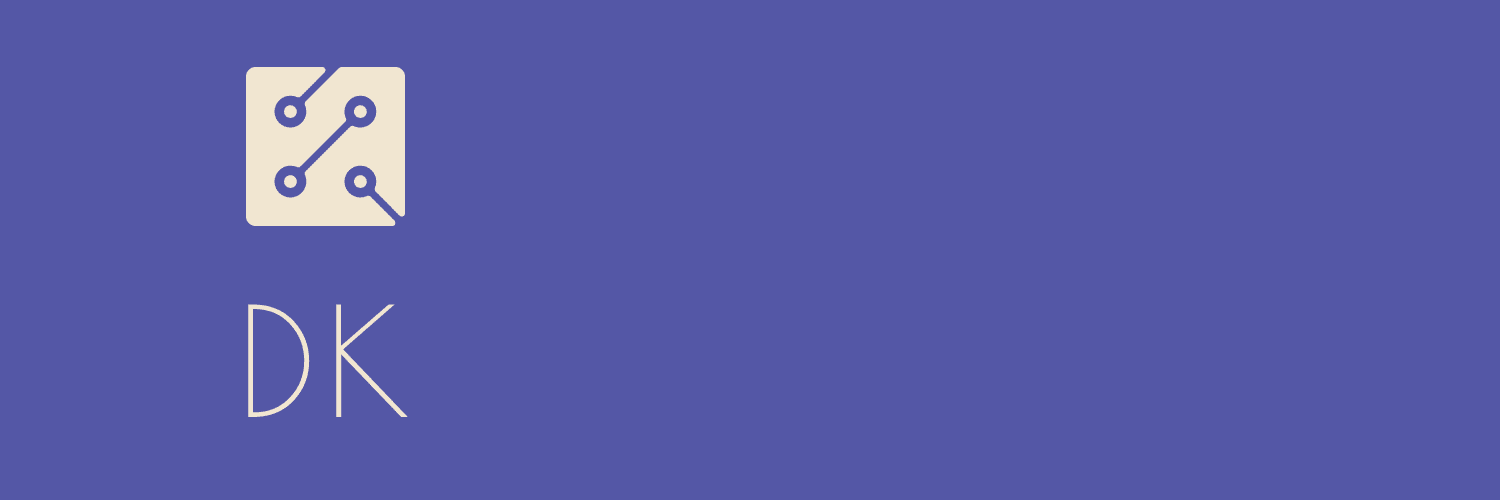 SĂNĂTATE
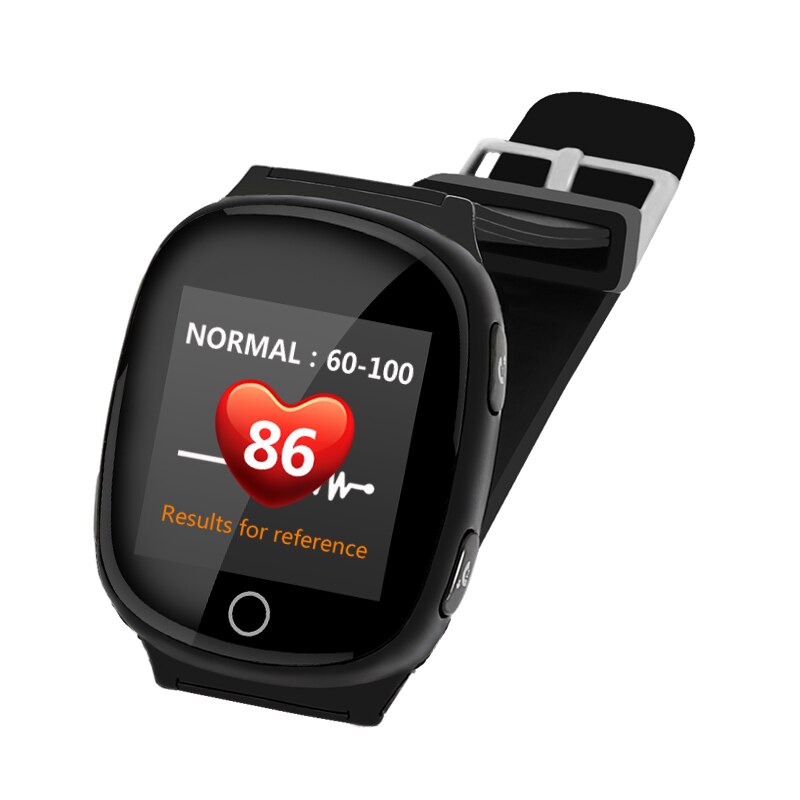 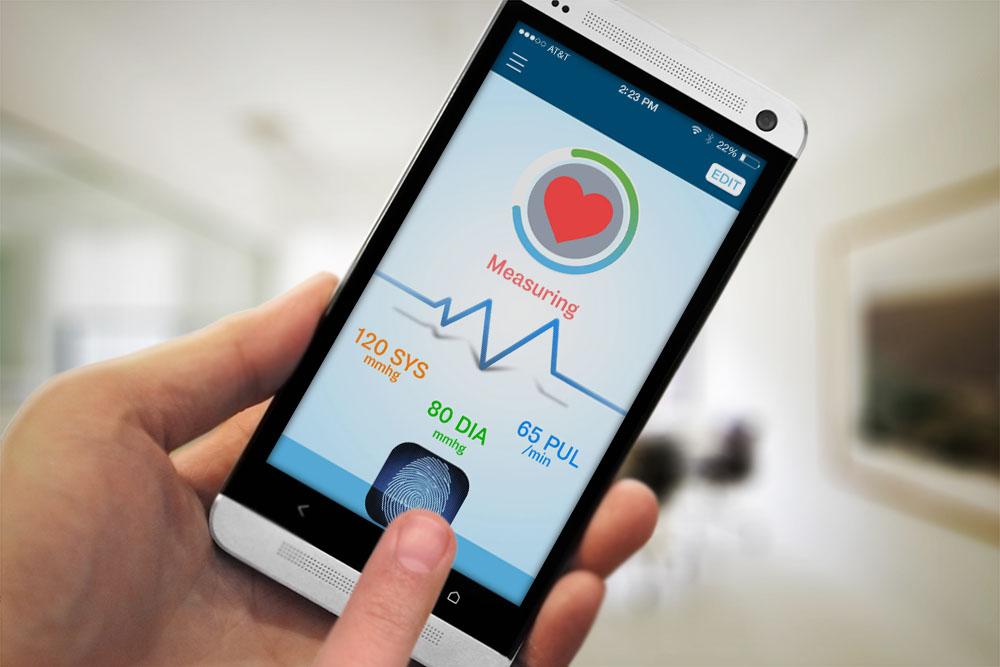 Erasmus+ Programme – Strategic Partnership
Project : 2021-2-RO01-KA210-ADU-000048477
Project Title: “Senior in digital era”
Material realizat cu sprijinul financiar al Uniunii Europene.  Conținutul acestui material este responsabilitateaa autorilor, iar Agenția Națională și Comisia Europeană nu sunt responsabile  pentru modul în care va fi utilizat conținutul acestor informații
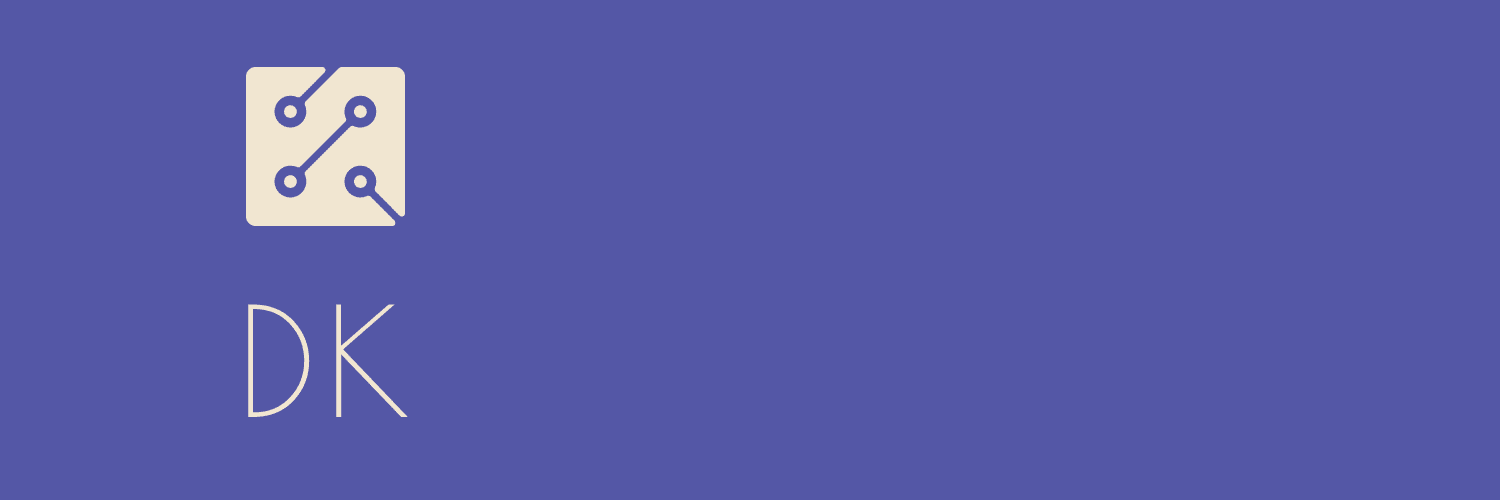 Aplicație:
Trainerii vor trece pe la fiecare în parte și vor exemplifica
cum funcționează aplicația pentru tensiunea arterială.
Erasmus+ Programme – Strategic Partnership
Project : 2021-2-RO01-KA210-ADU-000048477
Project Title: “Senior in digital era”
Material realizat cu sprijinul financiar al Uniunii Europene.  Conținutul acestui material este responsabilitateaa autorilor, iar Agenția Națională și Comisia Europeană nu sunt responsabile  pentru modul în care va fi utilizat conținutul acestor informații
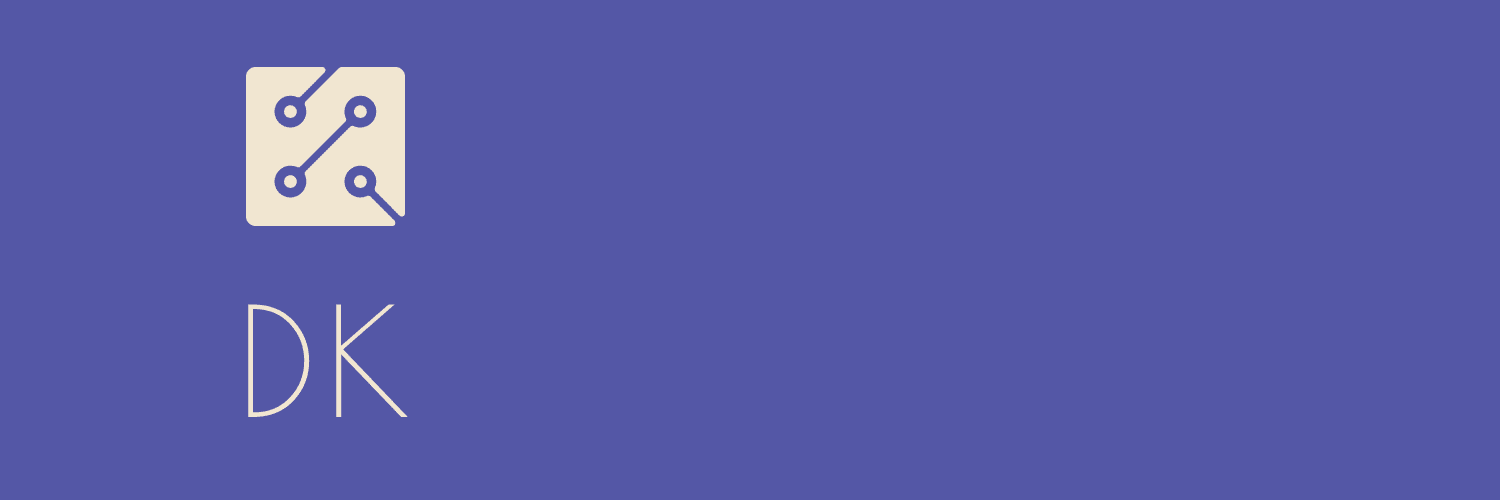 MULȚUMIM PENTRU ATENȚIE!
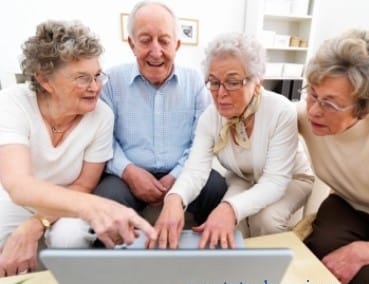 Erasmus+ Programme – Strategic Partnership
Project : 2021-2-RO01-KA210-ADU-000048477
Project Title: “Senior in digital era”
Material realizat cu sprijinul financiar al Uniunii Europene.  Conținutul acestui material este responsabilitateaa autorilor, iar Agenția Națională și Comisia Europeană nu sunt responsabile  pentru modul în care va fi utilizat conținutul acestor informații